Assessing the Marginal Cost of Congestion for Vehicle Fleets Using Passive GPS Data
Nick Wood, TTI
Randall Guensler, Georgia Tech
Presented at the 13th  National TRB Transportation Applications Conference
May 10, 2011
-- Session 13A --
Overview
Purpose of assessing lost time
Methodology
Recruiting participants
GT Freight Data Collector
Screening second-by-second GPS data
Reporting results
Implications for tolling
Potential use of regional HOT lane network
2
Purpose of the Research
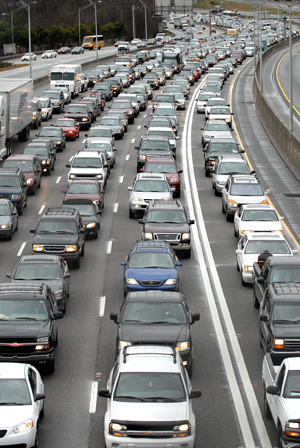 Effects of congestion are not well known by users of the system
Quantify lost time experienced by vehicle fleets on the expressway system
Assess how fleets might respond the travel unreliability
Match delay to value of time to arrive at a cost of congestion
Photo Credit: Creating Loafing Atlanta
3
Scope of the Research
Collect second-by-second location and speed data 
12 vehicle fleets
Between 1-5 vehicles per fleet
Roughly 2 weeks per vehicle
Speeds below 45 mph were defined as congestion
Screen GPS data
Select trips that were made on the expressway system in the 13-county metropolitan region
Created a trip dataset based on timestamps
Calculated percent of fleet activity lost
Due to delay and travel time unreliability
Unreliability defined as difference between the 50th and 95th percentiles
Environmental and social externalities were not considered
4
Fleet Recruitment
Fleets were recruited by phone, letter, and in-person
Cold calling yielded a 10% success rate
Barriers to participating
Understanding what the study was about
Belief that time required would take away from business
Lack of monetary compensation
Privacy was only a secondary concern
Industry types recruited include:
Exterminators
Supermarkets
General Merchandise Stores
Fruit Wholesalers
Concrete Ready-Mix Trucks
Electric Power Utilities
School Buses, Local and Express Transit Vehicles
5
GT Freight Data Collector
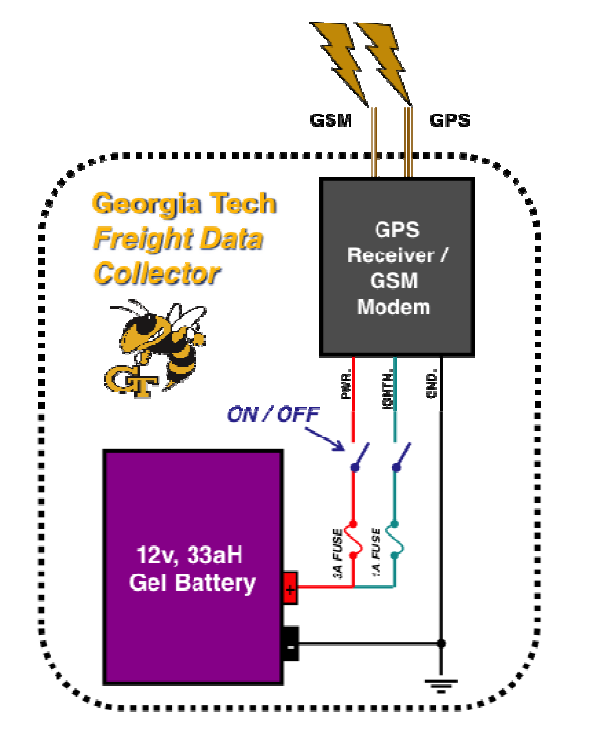 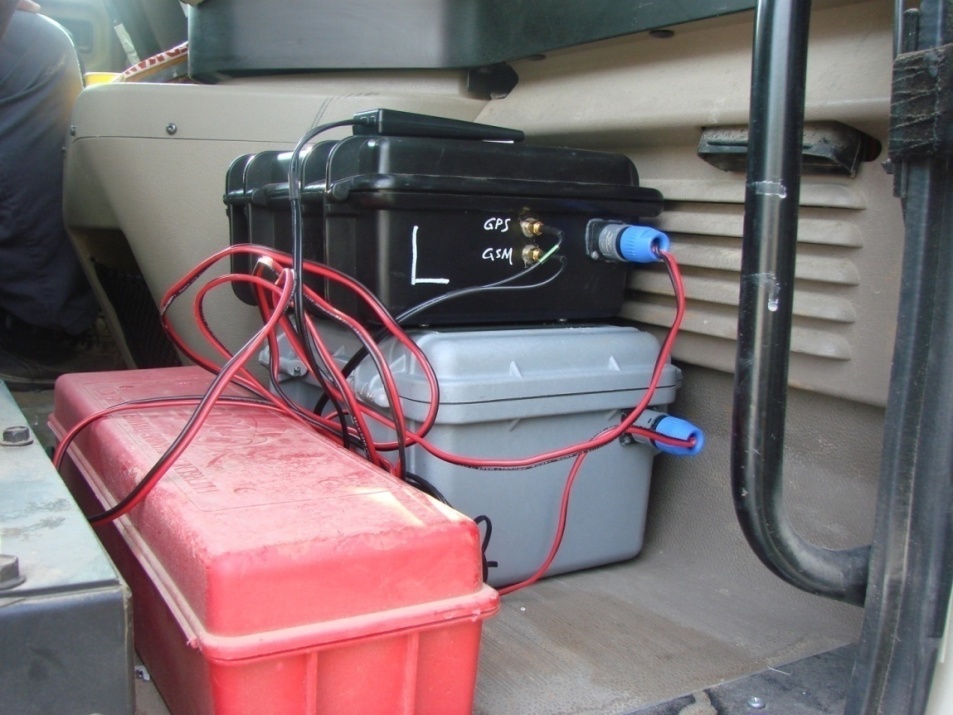 6
Creating Individual Trip Records
Done by a GIS-based approach
Date, time, lat, long, and vehicle speed recorded for each second of travel
Buffer of the expressway network used to clip position data
Rules for segmenting trips from raw dataset
Continuous records were labeled to identify the same trip
Gaps of less than 10 sec. were assumed to be the same trip
Eliminated trips of less than 60 sec. or traveled less than 1 mile
Reducing the significance of errors
Roughly 89% of all the data collected was originally good
Instance where 0 mph existed one second after 60 mph, physically impossible
Applied a cubic spline fit to estimate speed using good data
97% of the total data was used for analysis (inc. original and estimated speeds)
7
Applying a Cubic Spline
8
Calculating Lost Time
Congestion defined to be any travel speed below 45 mph
Selected because 45 mph was the lower range of max sustained flow
Calculation steps
Only records with a speed < 45 mph were summed to get a total of congested speeds per trip
The congested speeds within each trip were divided by the number of records with a speed < 45 mph, or time duration of congestion per trip
Difference of average speed during congestion taken with 45 mph
Converted values from seconds to minutes
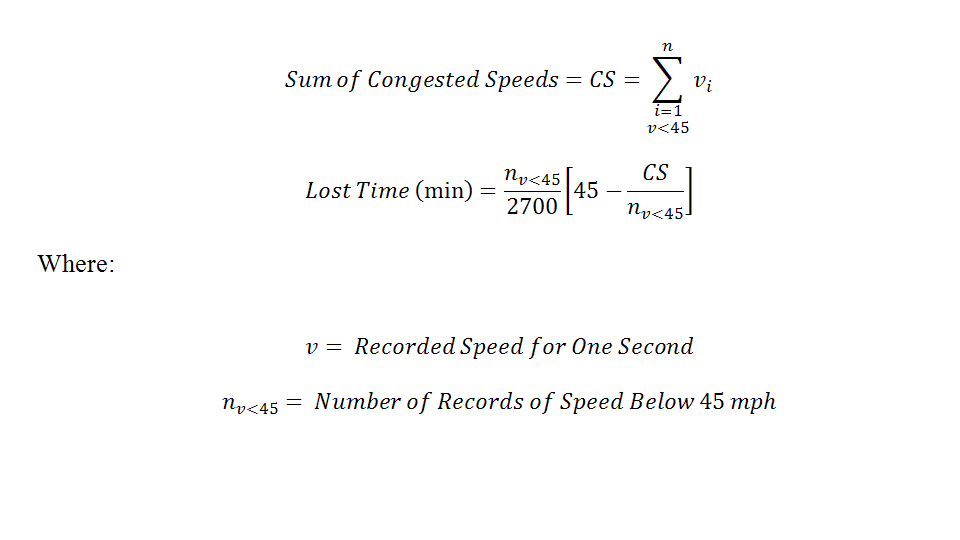 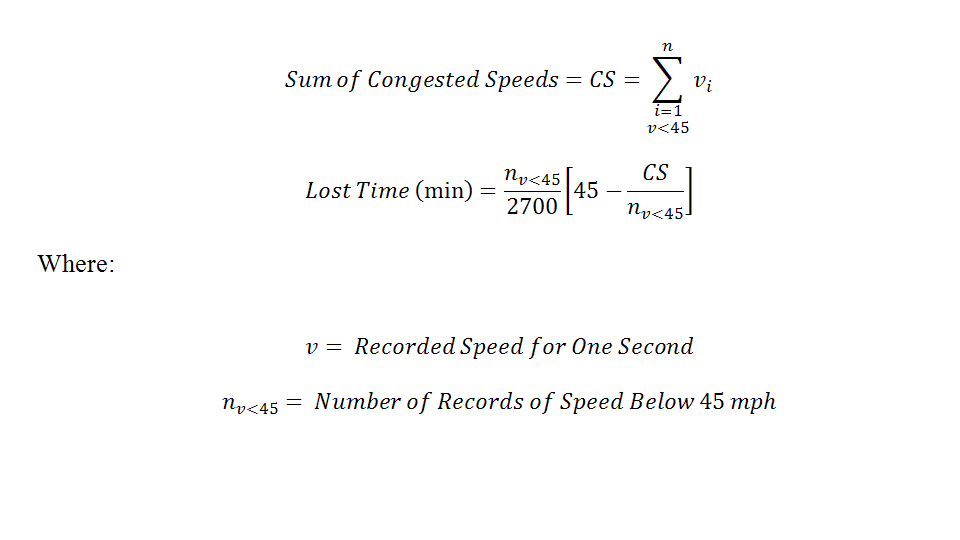 9
Results
Percent of Fleet Activity Lost to Unreliability per Fleet Vehicle
10
Linking Delay to Marginal Costs
Associated labor wage rates used to calculate costs due to delay and unreliability
Assumed that value of time = 100% of the employment cost
Included hourly rate along with benefits and taxes paid by employer
Each fleet matched to comparable profession class
Used median wages from Georgia Department of Labor database
Fleets were observed to only have one driver
11
Unreliability Costs
Weekly Costs due to Unreliability per Fleet Vehicle
12
Limitations
The sample size was relatively small in total and per fleet
Second-by-second data were only collected for a two-week period
The value of time estimates do not include the cost of needing additional vehicles to maintain services due to increasing travel delays
The analysis considered travel speeds on a system-wide basis
Delays are corridor specific and do not occur uniformly across expressway network
Future efforts should be corridor-specific
13
Conclusions
Roughly 217 hours of raw data observed
Matching observed delay to employment costs was shown to be a reliable estimate for the marginal cost of congestion
Reducing the amount of time a fleet vehicle needs to be inoperable for GPS installation is key to participation
Placing the assembly in a vehicle cab took less than 5 minutes
Median Toll Rates Across All Fleets
Equating to the marginal cost due to travel unreliability
$0.43 per mile for AM period
$0.53 per mile for PM period
14
Nick WoodTexas Transportation Institutenickwood@tamu.edu
15